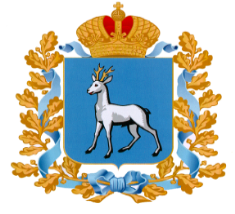 Администрация Губернатора Самарской области
Департамент внутренней политики
Губернаторский проект
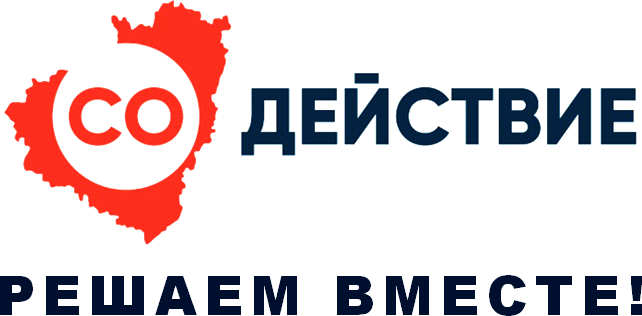 Государственная программа Самарской области 
«Поддержка инициатив населения муниципальных образований 
Самарской области» на 2017-2025 гг.
Гробер Ева Михайловна
консультант управления по связям с депутатским корпусом 
и общественными объединениями
[Speaker Notes: ГП СО «Поддержка инициатив населения муниципальных образований Самарской области» в 2018 году в СМИ обрела новый имидж, был разработан бренд государственной программы – Губернаторский проект «СОдействие». 
Этот проект представляет готовый механизм для выявления конкретных проблем граждан и их решения.]
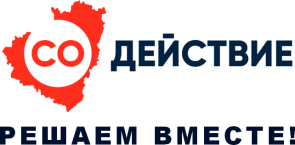 Формы поддержки местных инициатив
[Speaker Notes: В настоящее время Губернаторский проект «СОдействие» реализуется в двух формах. 
Софинансирование общественных проектов и решений, принятых на сходах граждан или референдумах. В бОльшей степени нас будет интересовать механизм поддержки общественных проектов. 
Сходы граждан и референдумы, согласно действующей редакции государственной программы, проводятся исключительно на территории городских и сельских поселений.]
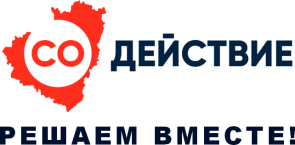 Направления
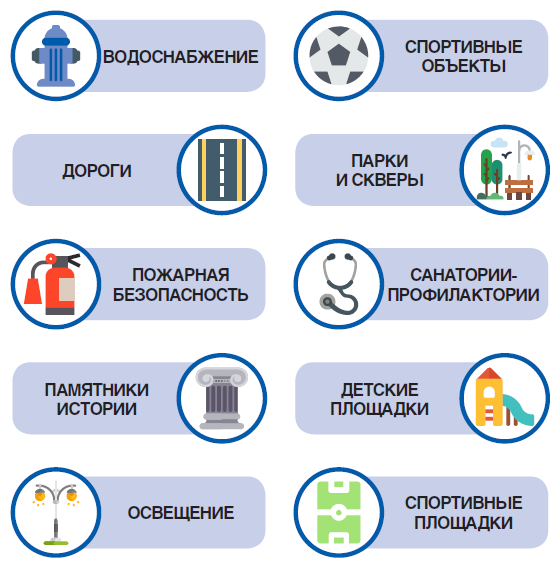 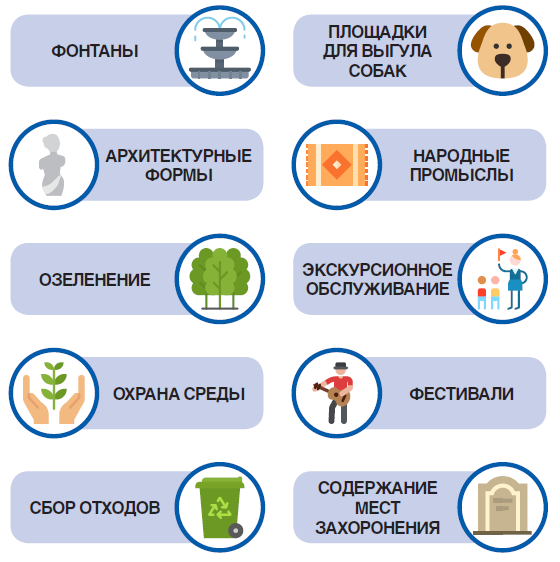 [Speaker Notes: Всего в Губернаторском проекте «СОдействие» реализуется 15 различных направлений, сформированных согласно 131 ФЗ «Об общих принципах организации местного самоуправления на территории Самарской области». На экране направления представлены более детально. Здесь стоит сделать акцент на отличии Губернаторского проекта «СОдействие» от прочих программ по благоустройству, таких как «Твой конструктор двора», «Комфортная городская среда» и пр.

Для городских округов и внутригородских районов представляются наиболее актуальными такие направления, как: дороги, освещение, спортивные объекты, парки и скверы, детские и спортивные площадки, озеленение, площадки для выгула собак, фестивали.
В муниципальных районах наиболее распространенным направлением в настоящее время является содержание мест захоронения, устройство детских и спорт.площадок, а также обеспечение водоснабжения.]
MIN
МО
MIN
MAX
Физ. и юр. лица
Областной бюджет
Софинансирование 
общественных проектов
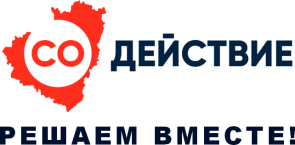 Источники софинансирования
1%
1%
7%
92%
В 2018 году реализовано 74 общественных проекта
[Speaker Notes: Все проекты проходят конкурсный отбор. Отбор абсолютно объективен и основан на критериях, определенных государственной програмой. Среди критериев – основные – источники финансирования. 
Общая сумма проекта обязательно должна быть сформирована из трех источников.
Доля из местного бюджета – не менее 1% от стоимости реализации проекта
Доля от юридических, физических лиц – не менее 7% от стоимости реализации проекта
Доля областного бюджета – до 92% от стоимости реализации проекта.
При этом сумма проекта и доли софинансирования определяются инициативной группой совместно с Администрацией, далее - на общем собрании граждан.
Соответственно, чем выше доли софинансирования от МО и физ.,юр. лиц, тем высший балл будет присвоен по каждому из критериев.
Физ. и юр. лица MAX-20% MIN-7%, 
МО MAX-30% MIN-1%
В 2017 г. конкурсный отбор прошли 13 проектов, из которых наиболее известным стал музей им. Рязанова, в 2018 г. конкурс общественных проектов прошло 82 инициативы. В насоящее время осуществляется их реализация.]
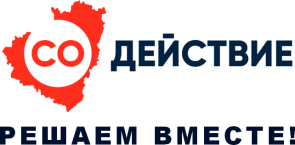 Инициатор 
общественного проекта
[Speaker Notes: Инициативная группа проекта – группа жителей (от 2х человек), или ТОС или Глава МО или Представительный орган МО. Инициативная группа выступает инициатором проекта, курирует реализацию проекта и оформление документов для предоставления в конкурсную комиссию, в случае инициирование проекта жителями – осуществляет общественный за реализацией проекта.

Инициативная группа жителей, после обращения в местную Администрацию с инициативой принимают совместное решение о проведении собрания с жителями. Далее Администрация совместно с инициативной группой осуществляет собрание жителей, на котором проект получает общественное одобрение проекта. Администрацией, ТОСом или советом микрорайона на этом этапе составляется протокол собрания.
После обсуждения проекта с жителями, местной Администрацией формируется полный пакет документов для участия в конкурсе. Администрация МО направляет пакет документов в Администрацию Губернатора Самарской области.]
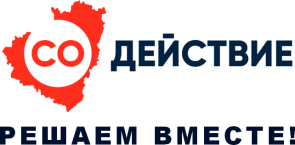 Проект изменения 
в Государственную программу
[Speaker Notes: Инициативная группа проекта – группа жителей (от 2х человек), или ТОС или Глава МО или Представительный орган МО. Инициативная группа выступает инициатором проекта, курирует реализацию проекта и оформление документов для предоставления в конкурсную комиссию, в случае инициирование проекта жителями – осуществляет общественный за реализацией проекта.

Инициативная группа жителей, после обращения в местную Администрацию с инициативой принимают совместное решение о проведении собрания с жителями. Далее Администрация совместно с инициативной группой осуществляет собрание жителей, на котором проект получает общественное одобрение проекта. Администрацией, ТОСом или советом микрорайона на этом этапе составляется протокол собрания.
После обсуждения проекта с жителями, местной Администрацией формируется полный пакет документов для участия в конкурсе. Администрация МО направляет пакет документов в Администрацию Губернатора Самарской области.]
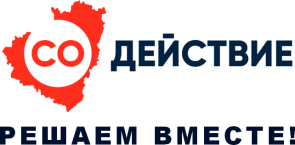 Проект изменения 
в Государственную программу
«… документами, свидетельствующими об инициировании общественного проекта, являются    (согласно приложению №4)  
и протокол собрания или конференции граждан, подтверждающий обсуждение и поддержку населением соответствующего муниципального образования инициативы»
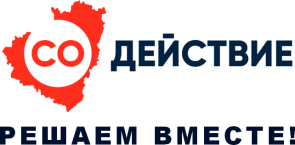 8
[Speaker Notes: Количество проектов и сумма на реализацию отдельного проекта не ограничена, однако, согласно условиям участия в Губернаторском проекте «СОдействие», органичен объем софинансирования общественных проектов из областного бюджета в зависимости на муниципальное образование в 1 финансовый год. 

Многие ВГР не используют свой потенциал участия в программе. Как показали 2 предыдущих конкурса, Железнодорожный, Кировский, Куйбышевский, Ленинский, Самарский и Советский районы Самары не представили ни одного проекта.]
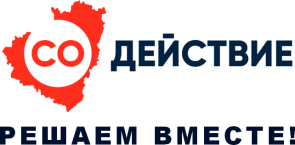 Проект изменения 
в Государственную программу
«В случае образования нераспределенного остатка областной субсидии по итогам подачи заявок в конкурсную комиссию 
до 1 марта соответствующего года, нераспределенный остаток подлежит распределению по решению конкурсной комиссии в соответствии со сформированным рейтингом общественных проектов»
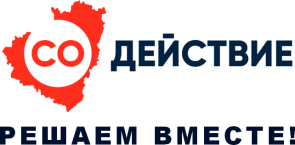 Проект изменения 
в Государственную программу
«В случае если общественные проекты, представленные на рассмотрение конкурсной комиссии до 1 ноября, 
не проходят конкурсный отбор, 
конкурсная документация по данным общественным проектам переходит 
на рассмотрение конкурсной комиссии 
до 1 марта следующего года»
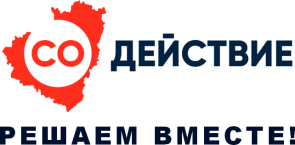 «Перенос конкурсной документации, 
не прошедшей конкурсный отбор 
в рамках одного финансового года, осуществляется на основании письменного обращения главы Администрации соответствующего муниципального образования в адрес председателя конкурсной комиссии 
не позднее 30 календарных дней 
с даты заседания 
конкурсной комиссии»
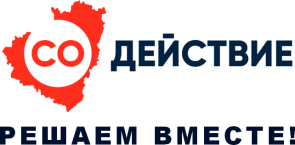 Сроки подачи 
и рассмотрения заявок
[Speaker Notes: Конкурсная кампания осуществляется 2 раза в год. Как правило, основная сумма подлежит распределению в первый конкурсный отбор, который приходится на 1 ноября . В мартовском конкурсе распределяется остаток средств, заложенный в государственной программе. В марте в конкурсе с большей вероятностью побеждают проекты, заявленные от МО, не принявших участие в конкурсе в ноябре, т.к. их МО не исчерпало свой установленный лимит в первом конкурсном отборе.]
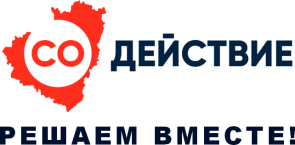 Проект изменения 
в Государственную программу
«Общественные проекты, 
начиная с 2020 года, 
представляются на рассмотрение конкурсной комиссии ежегодно 
с 1 января до 1 марта 
и с 1 сентября до 1 ноября 
включительно»
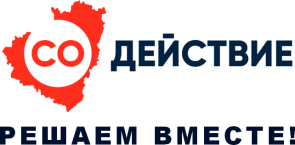 План изменений 
в Государственную программу
Обеспечение равного права на участие в конкурсе всех муниципальных образований, в том числе с низким объемом софинансирования местным бюджетом.
Изменение весов 
по критериям
Добавление новых критериев оценки
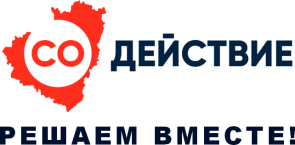 План изменений 
в Государственную программу
Приведение шкалы оценивания общественных проектов к 100-балльной системе. 

В настоящее время максимально возможный балл по общественному проекту 205 б.
100 баллов
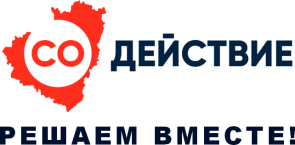 План изменений 
в Приказ АГСО №27па
В форме заявки на участие в конкурсе:
Определение инициатора проекта
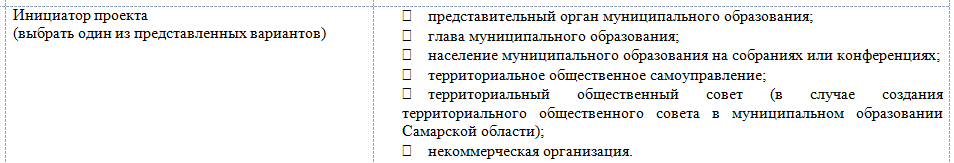 V
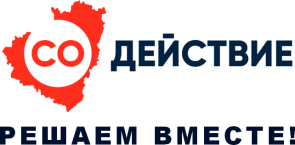 2. Состав инициативной группы
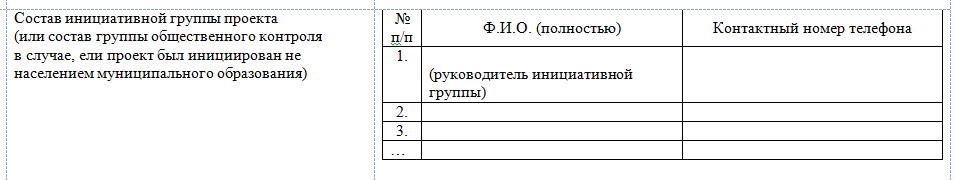 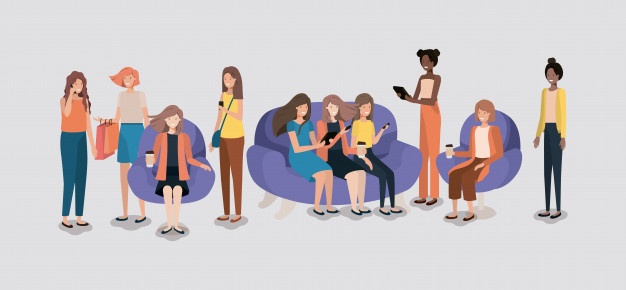 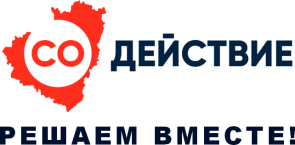 3. Согласие на обработку персональных данных
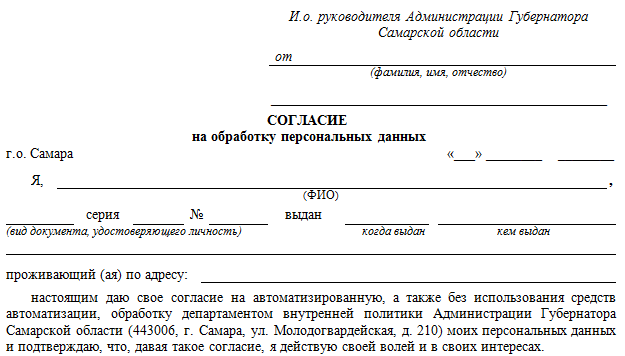 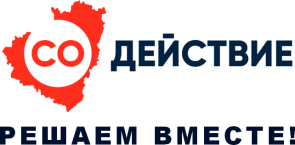 4. Соотношение общественных проектов 
с национальными проектами
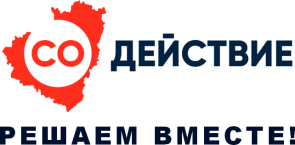 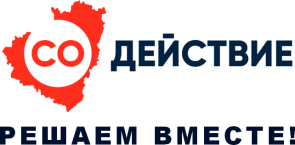 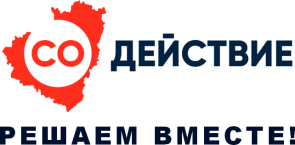 5. Необходимость предоставления 
расчетно-сметной документации
Документы, подтверждающие общую стоимость общественного проекта (рабочий проект, прейскурант, прайс-лист проектно-сметная документация, смета, локальная смета, сметный расчет, коммерческие предложения и другие)
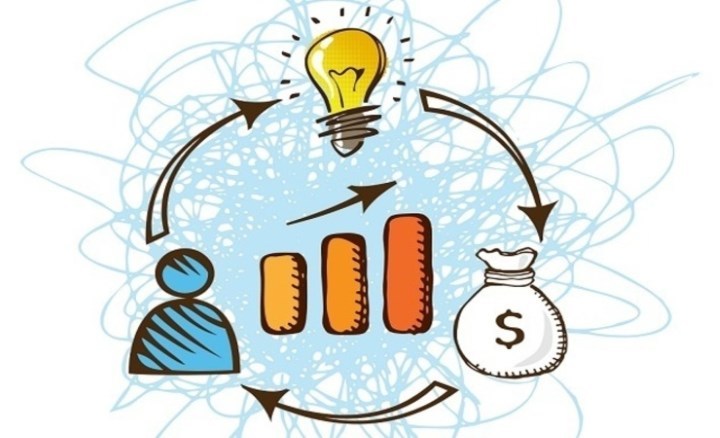 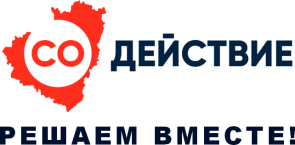 6. Фото и видео-фиксация обсуждения общественного проекта
Предоставляемый фрагмент видео не должен превышать 10 минут.
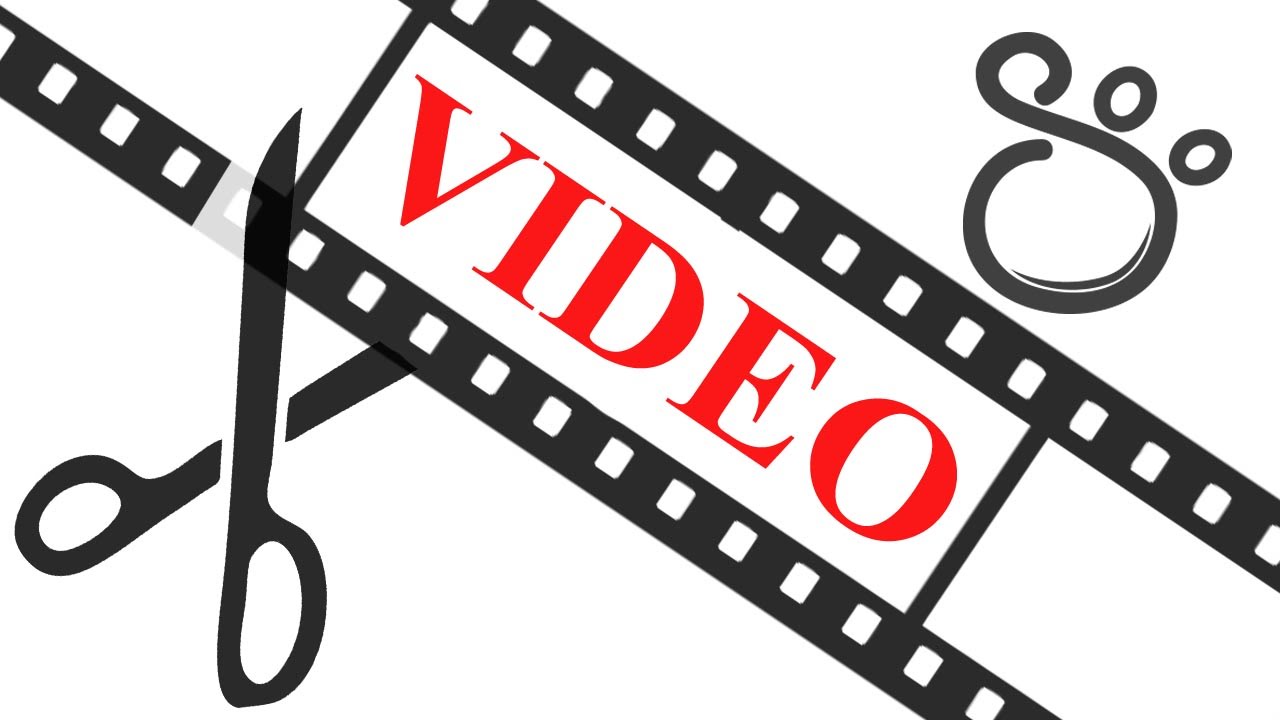 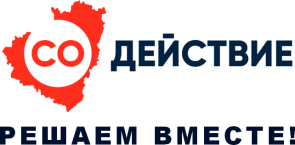 В протоколе собрания граждан:
Краткое перечисление всех 
предложений населения, 
которые были вынесены на обсуждение 
(с кратким описанием проектных инициатив).
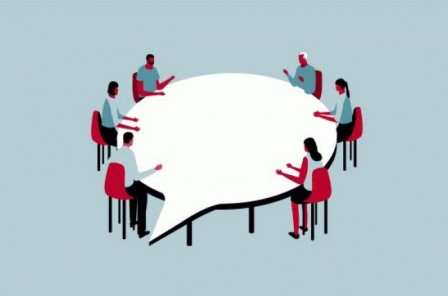 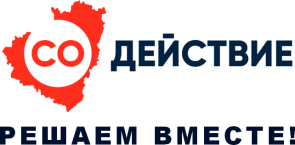 Контактная информация
Тел.: 8 (846) 333-41-50
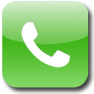 E-mail: projectsodeistvie@yandex.ru
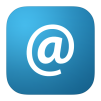 ВКонтакте: @SOdeistvie63
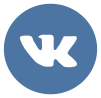 Twitter: @SOdeistvie63
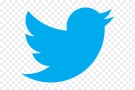 Одноклассники: @SOdeistvie63
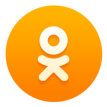 Instagram: @SOdeistvie63
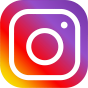 [Speaker Notes: При возникновении дополнительных вопросов по участию в Губернаторском проекте «СОдействие» Вы можете обратиться по указанному телефону или электронной почте Проекта. Вся актуальная информации о сроках подачи заявок, изменении форм документации и реализованных проектах размещается на официальных аккаунтах Губернаторского проекта «СОдействие» в социальных сетях: Вконтакте, Твиттер, Одноклассники, Инстаграм.]
Спасибо за внимание!